Focussed wards & Embedding a voluntary organisation into the health service across North LancashireClaire Niebieski (LSC ICB) & Carl Grace (The Well)
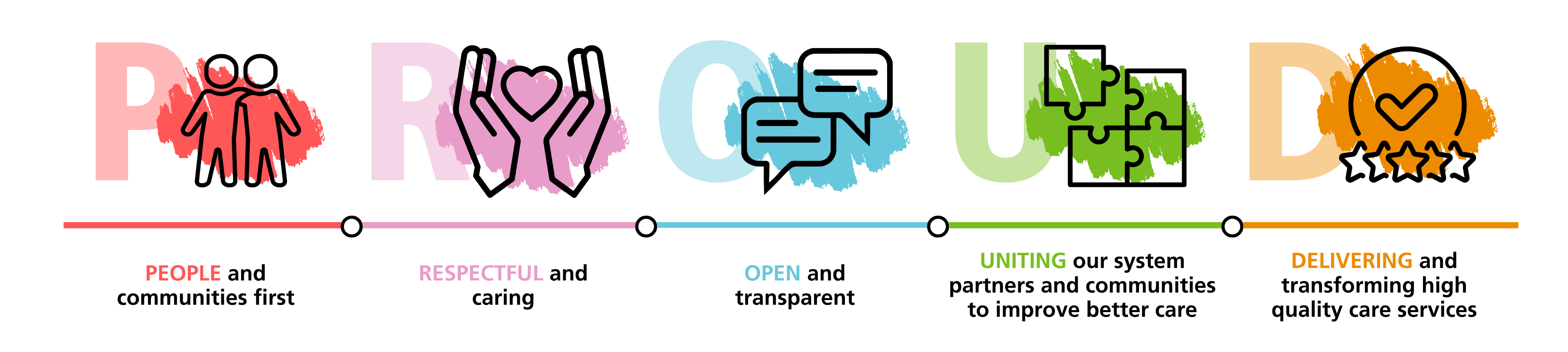 1
Focused Wards of interestEmergency admissions
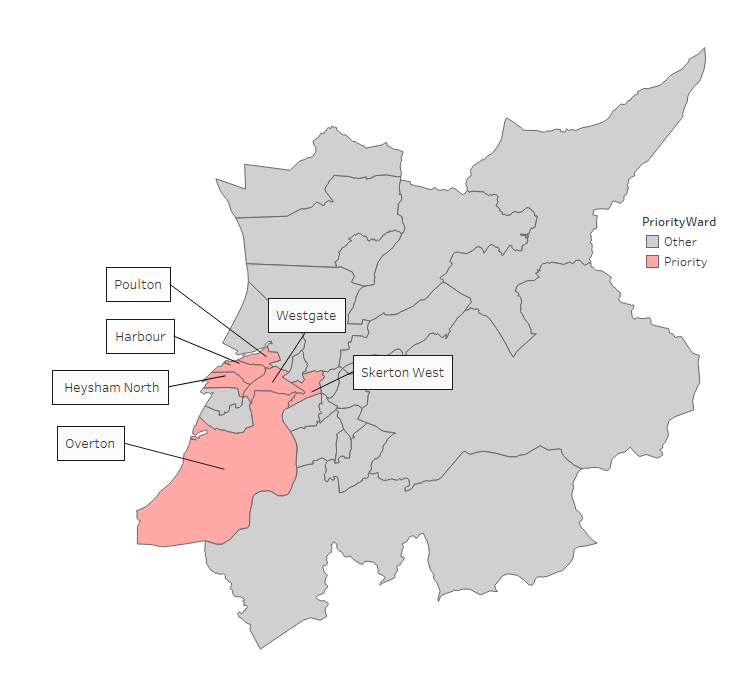 By taking the wards in the top quartile for standardised emergency admission ratio, we can identify 6 focussed wards within Lancaster District. These are:

Poulton
Westgate
Skerton West
Harbour
Heysham North
Overton
Why Focussed wards?
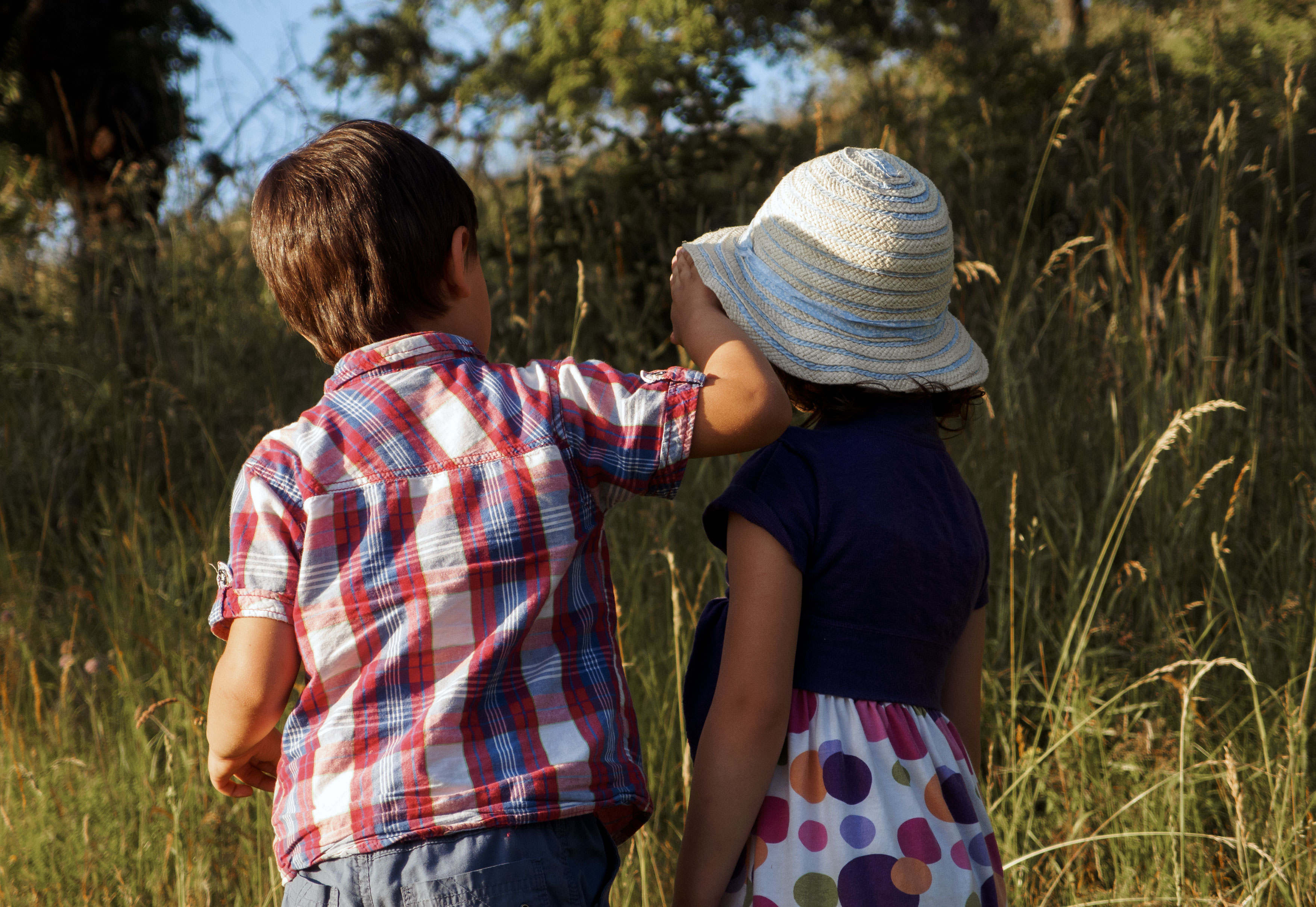 ED admissions Lancaster District: Diseases of Childhood and Neonates and Adults Respiratory disorder account for a disproportionately high percentage of all emergency admissions from the Focussed Wards when compared to all other wards across Lancaster District and wider Lancashire & South Cumbria
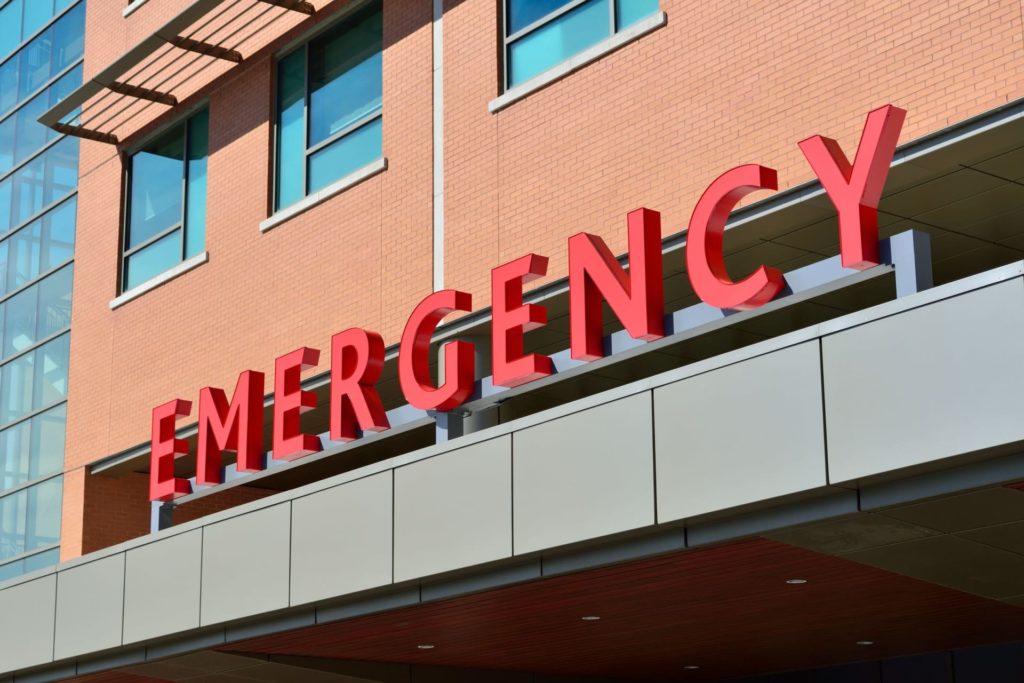 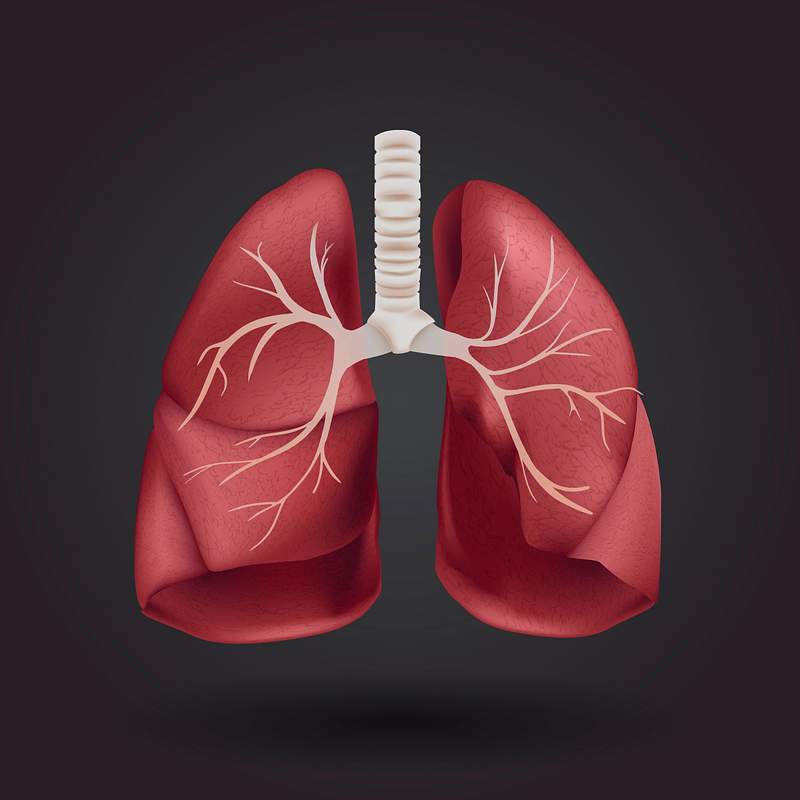 3
This Photo by Unknown Author is licensed under CC BY
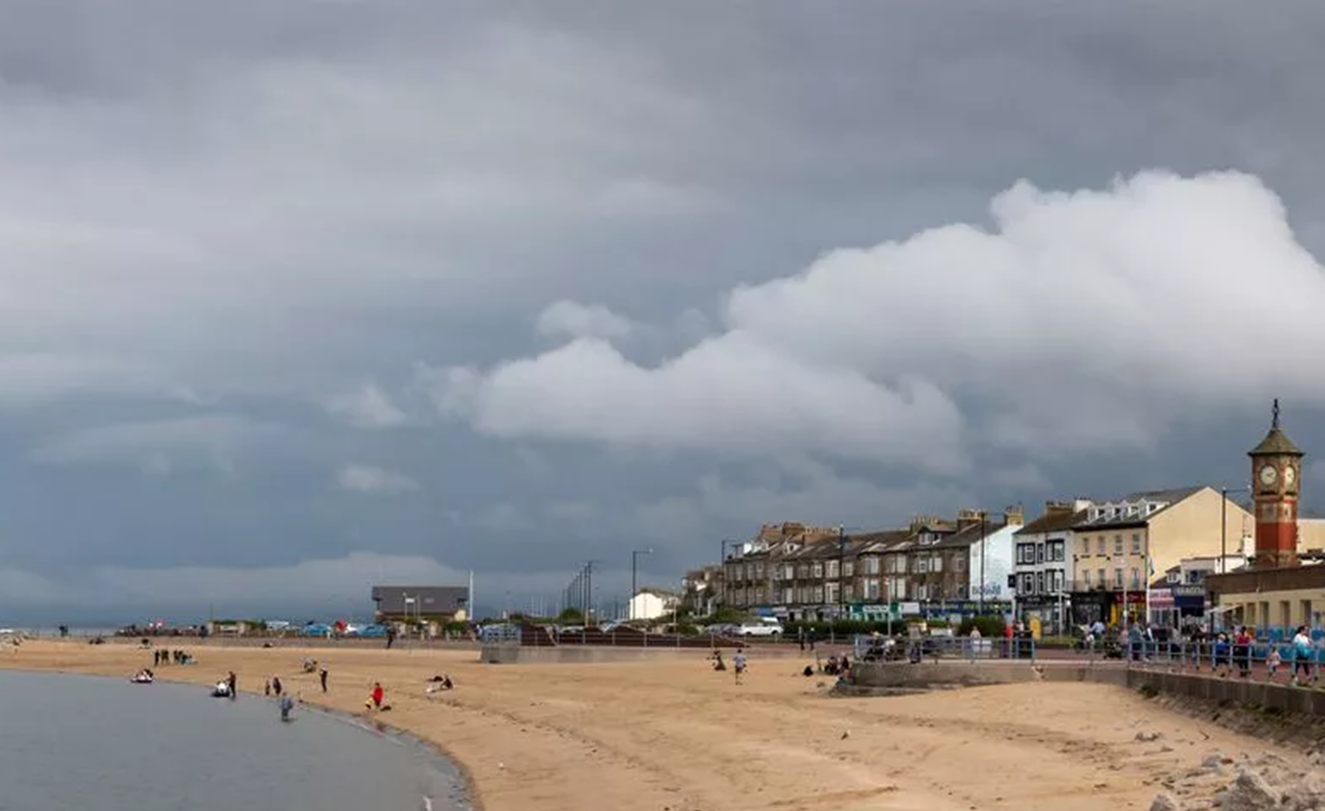 Why Focused Wards? Coastal communities & surrounding
Many already disadvantaged 
  More vulnerable population 
  Rising sea levels – loss of investment / jobs
   Stress, anxiety ... Drug & alcohol issues... crime
   Low house values – harder to leave
Higher levels of poverty
Disproportionate levels of poor health, multiple long-term conditions, lower life expectancy
[Speaker Notes: Many coastal communities already suffer disadvantage (think Barrow, Morecambe, Blackpool).
They often have a more vulnerable population (greater proportion of older people – e.g. Lytham)
The threat of sea level rises and damage can put off investors, leading to a worsening of the problems already faced, and their knock-on effects:  reduced job prospects, more unemployment, money worries, poor diets, substance abuse, crime, drugs, even gangs…  All too familiar, all bad for health.
Climate change will make these HIs worse.
And it will be harder to move away as house values are low compared to other areas.]
System map of the causes of health inequalities (Bentley / PHE 2019)
People do not lead single issue lives !!
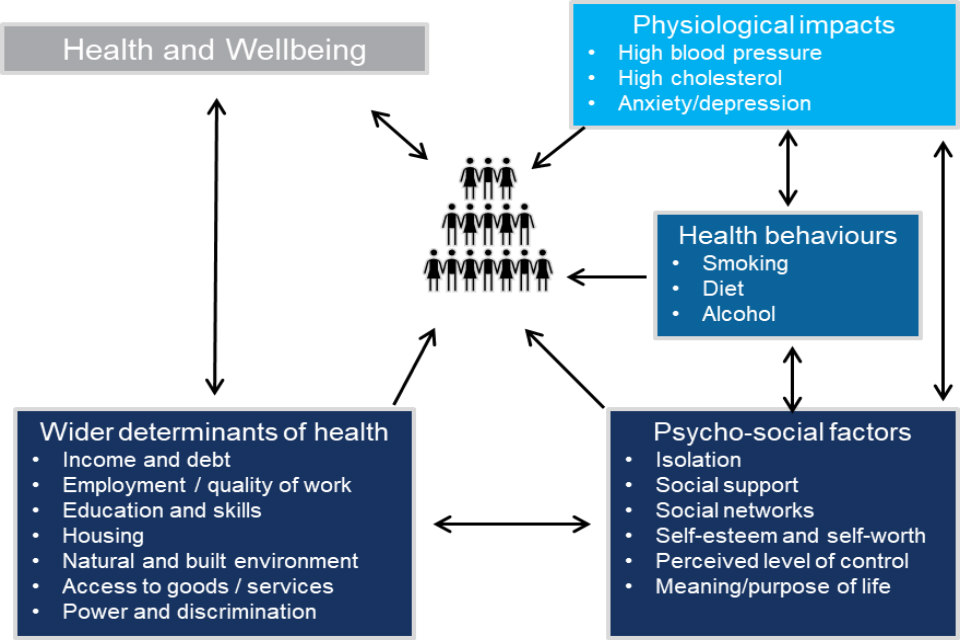 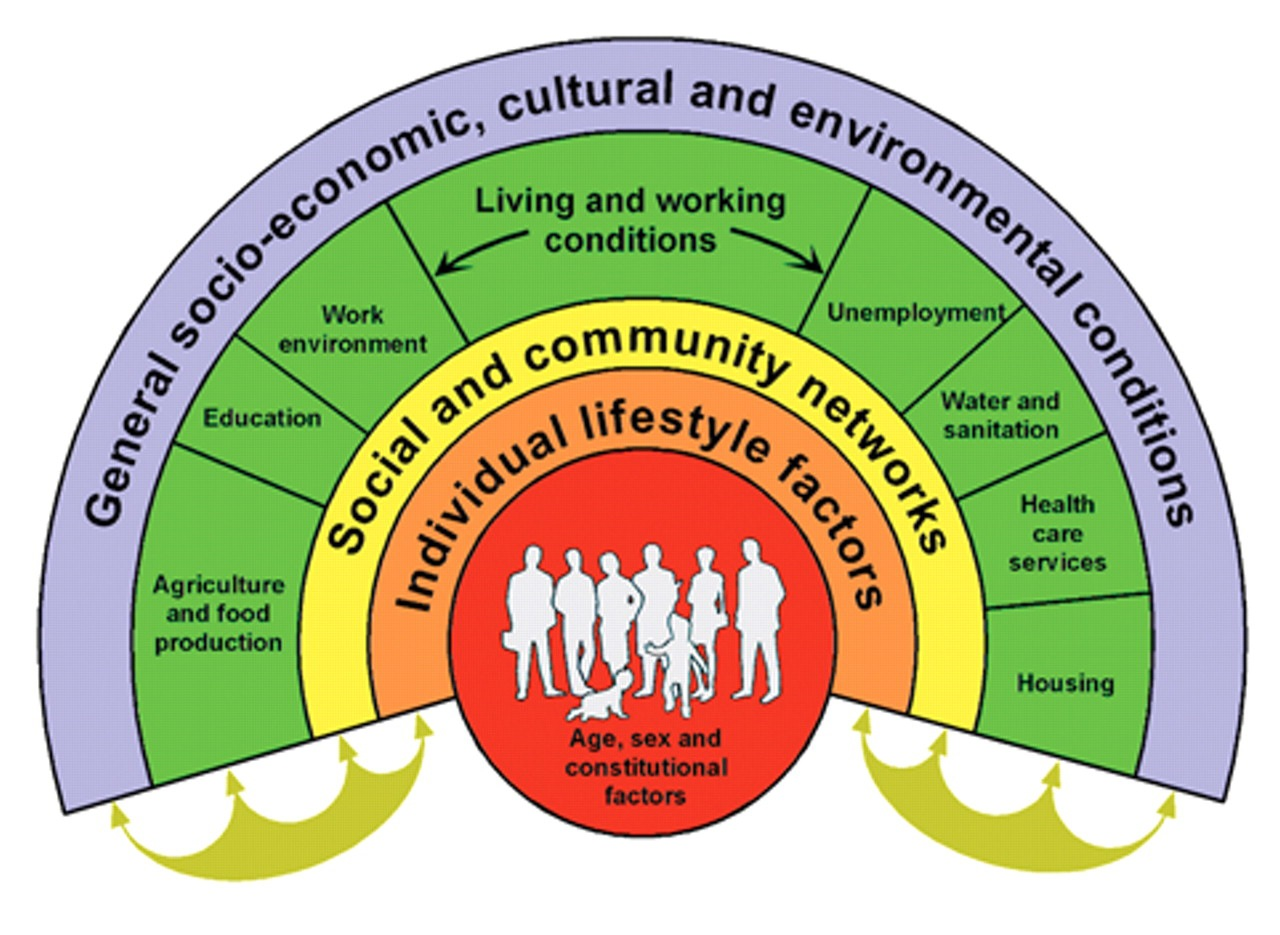 What are we doing?
Working together to pro-actively find and better support people to improve their health and wellbeing through the lens of respiratory conditions in conjunction with addressing wider issues in the focussed wards
6
This Photo by Unknown Author is licensed under CC BY-SA-NC
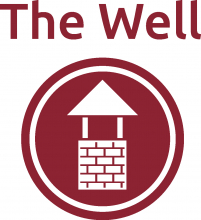 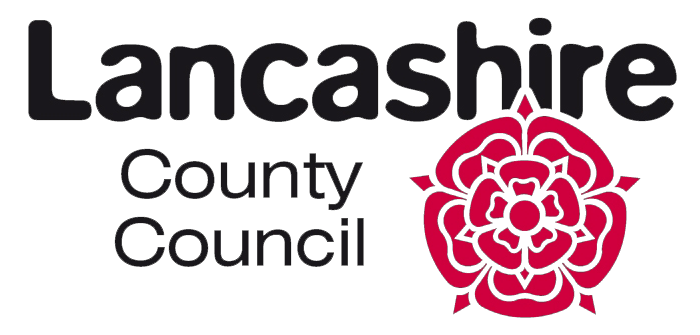 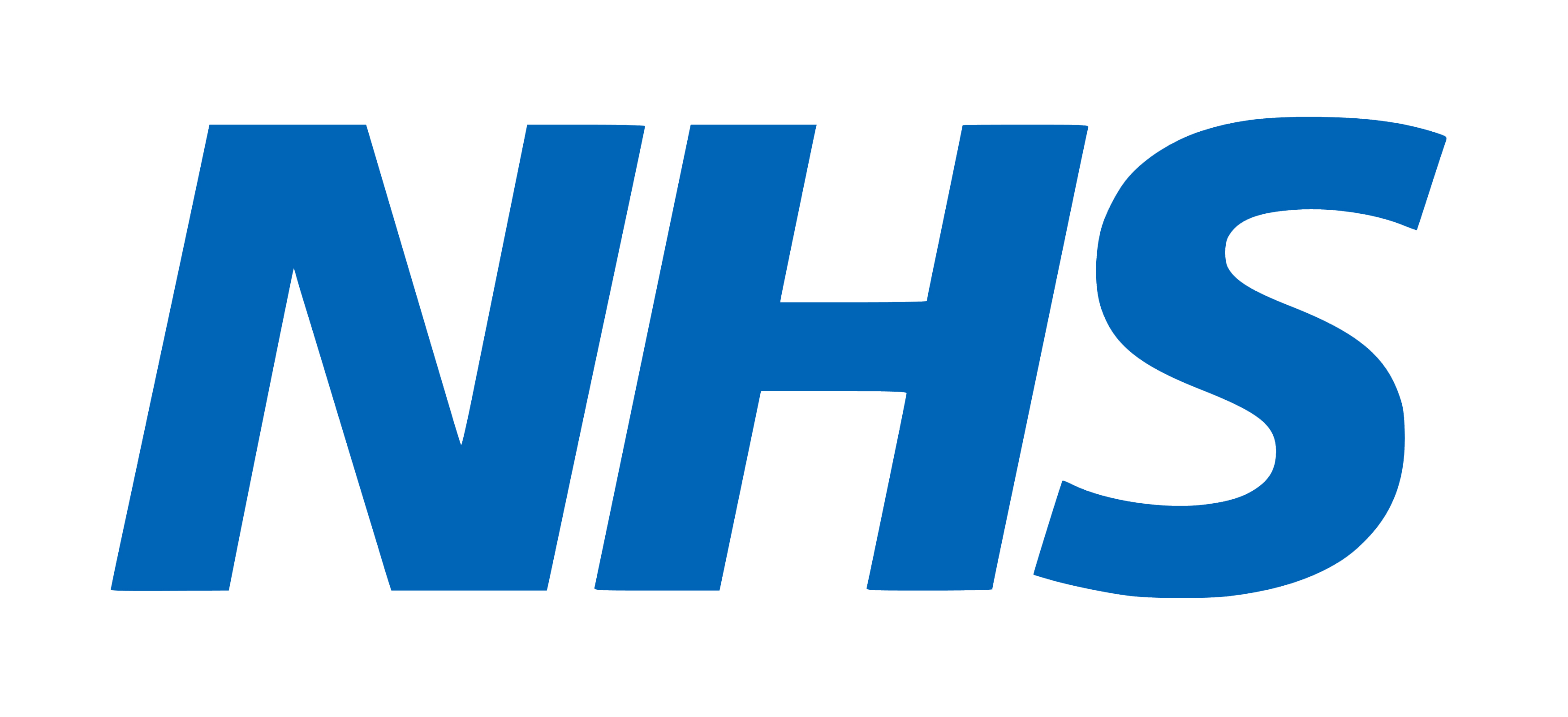 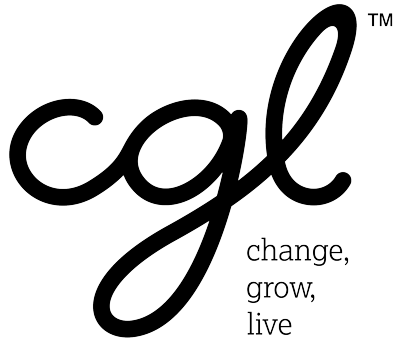 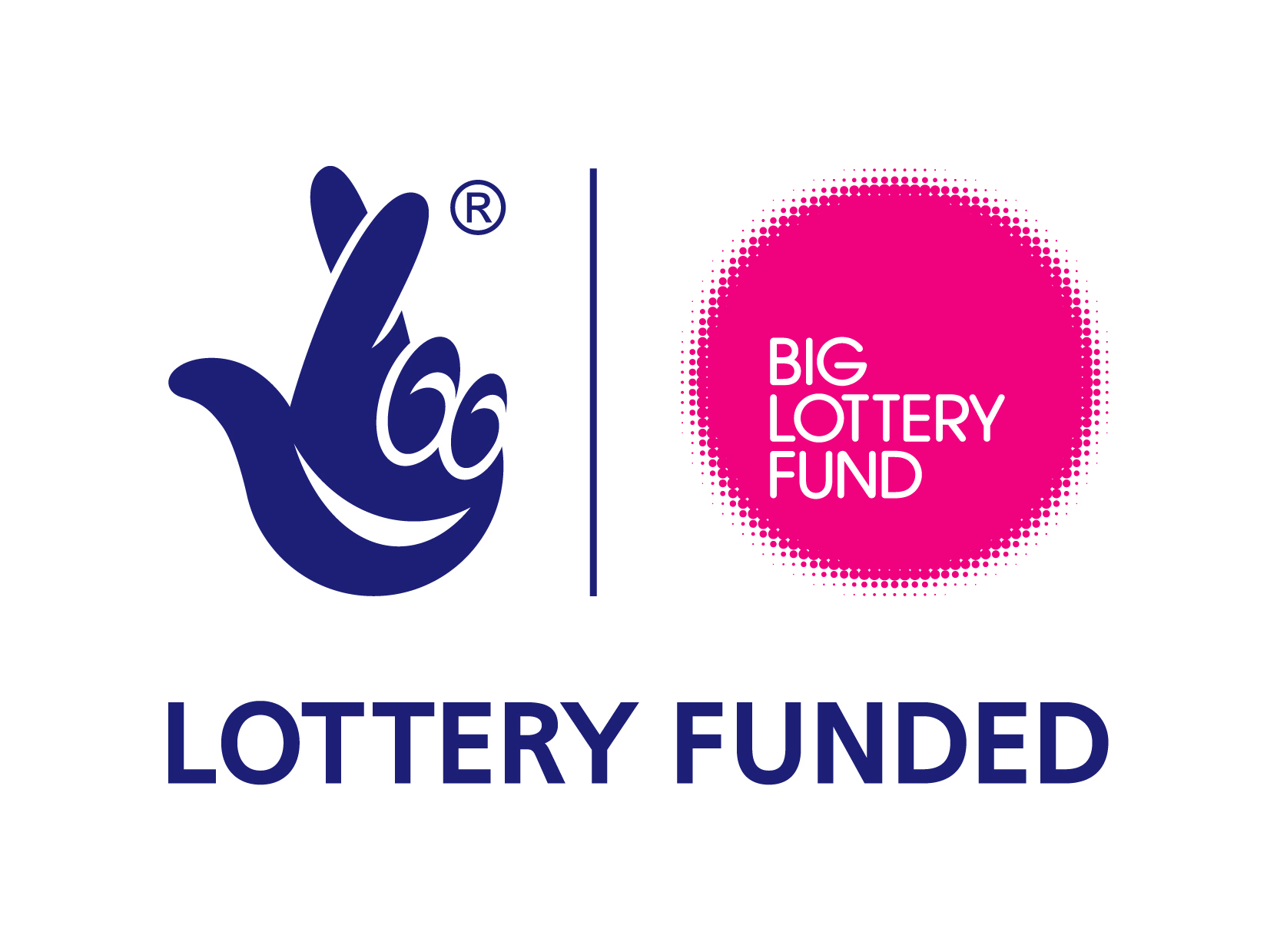 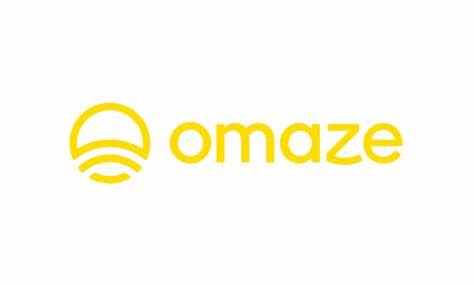 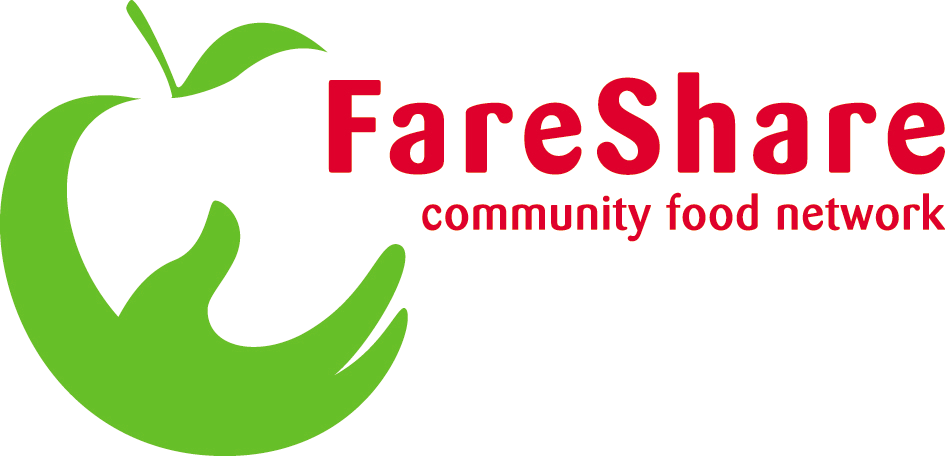 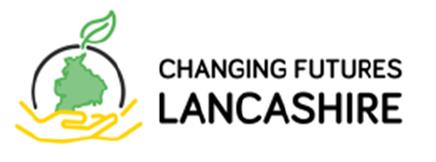 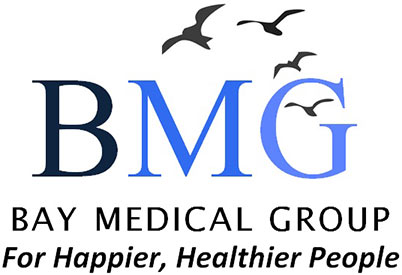 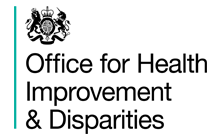 Any Questions / further thoughts?
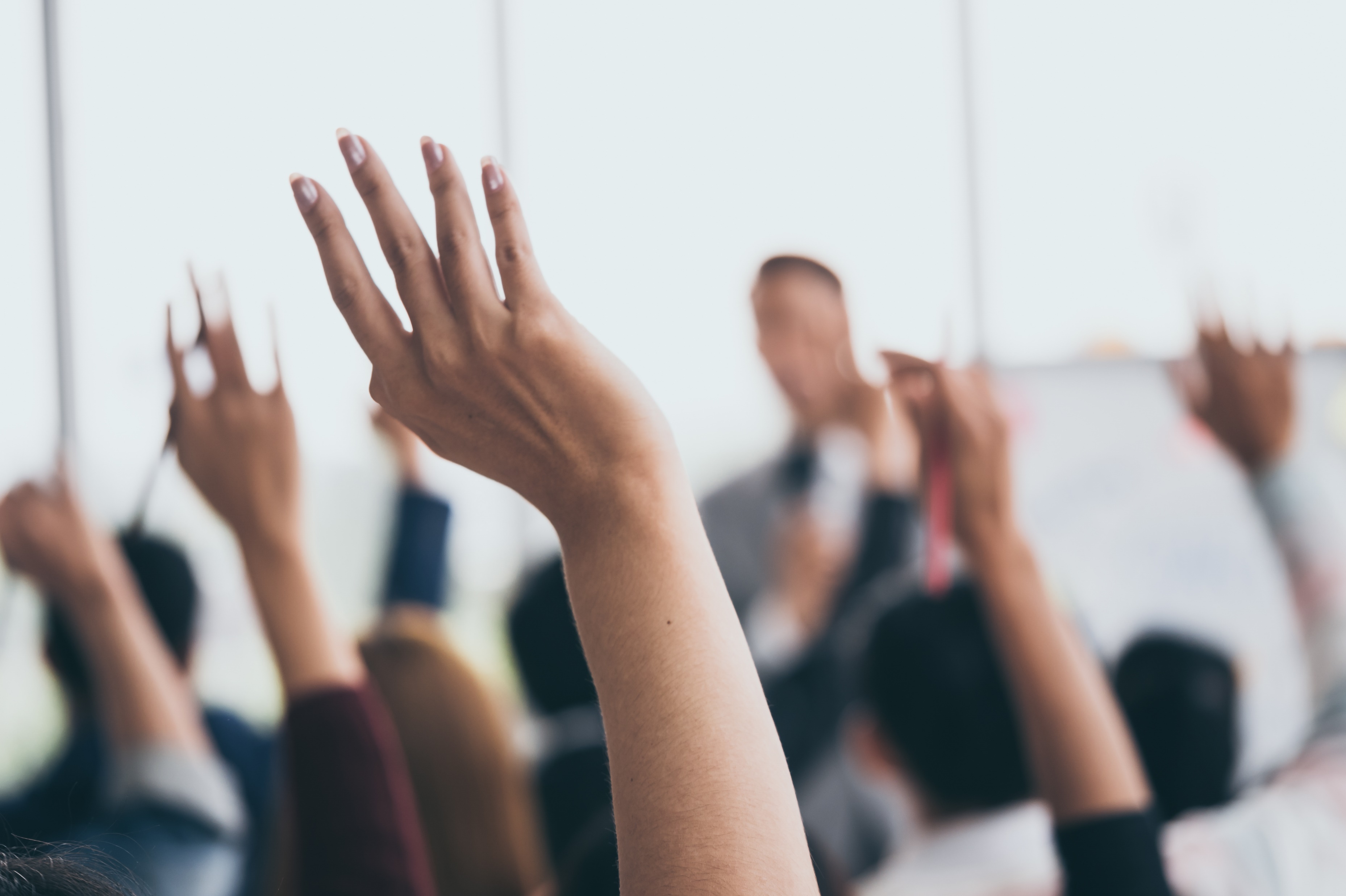 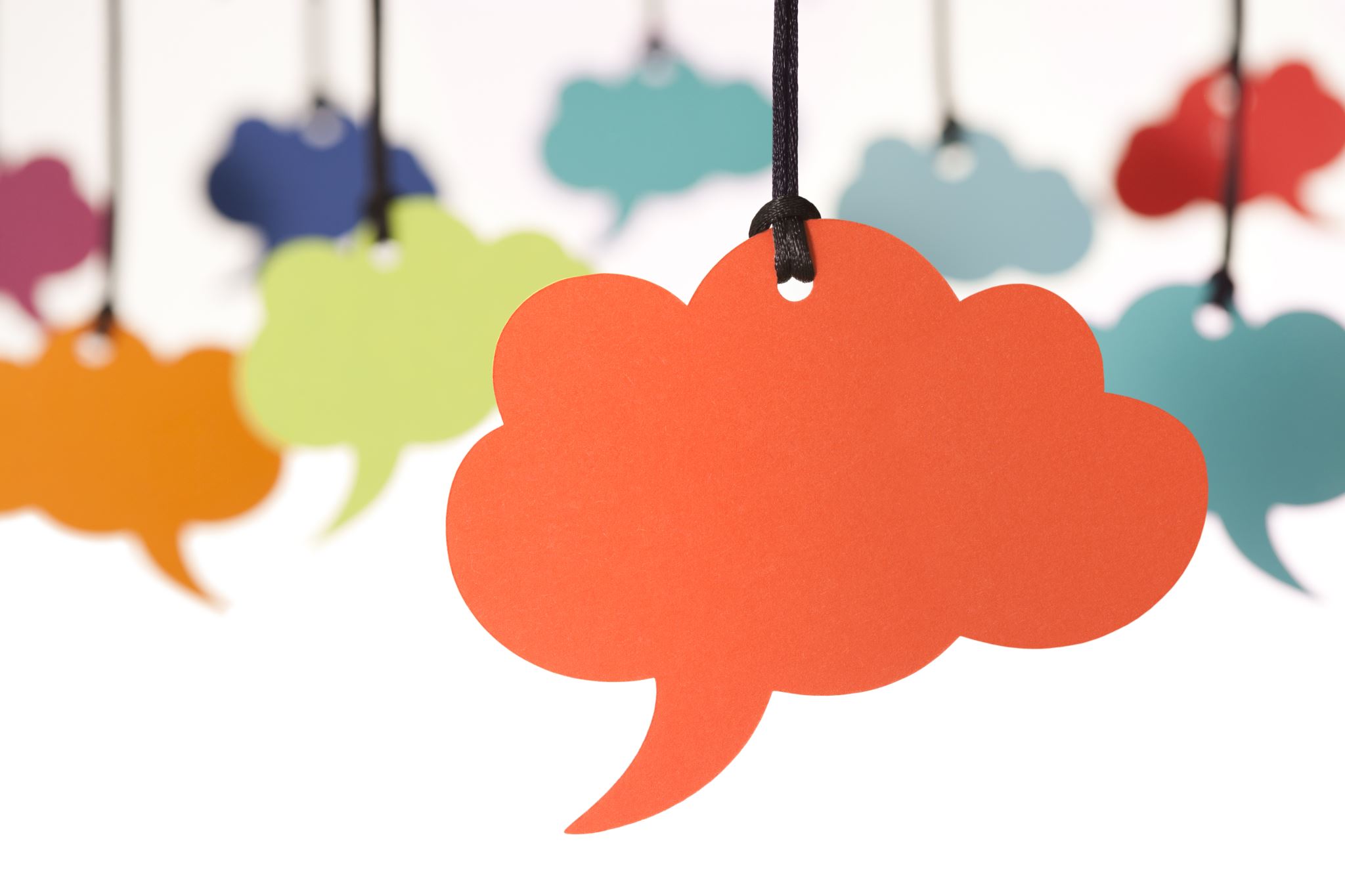